Soru-Cevap Bölümü
Programımıza katıldığınız için teşekkür ederiz.
Lütfen soru ve önerilerinizi bizimle paylaşınız.
[Speaker Notes: Sunucu: Bölüm/Anabilim Dalı Başkanı]
Geri Bildirim Anketi
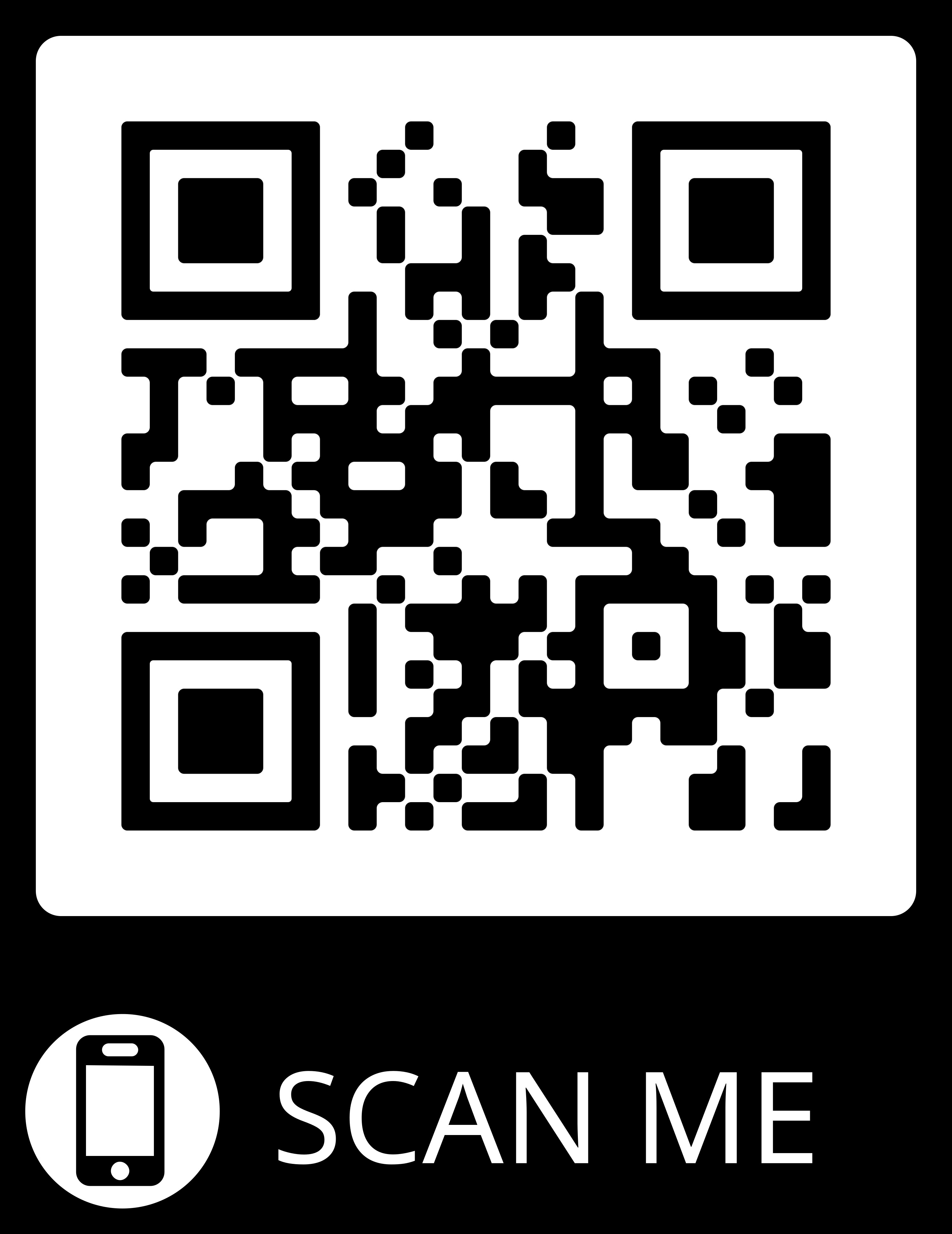 Lütfen ekranda yer alan QR kodunu telefonunuzun kamerası yardımıyla okutunuz ve kısa anketimizi tamamlayınız.
Teşekkürler!
Lütfen soru ve önerilerinizi bizimle paylaşınız.
[Speaker Notes: Sunucu: Bölüm/Anabilim Dalı Başkanı]